#75 Natural Selection Notes
POST QUIZ - Wed 4/3
 
EVOLUTION TEST - Fri 4/5
Like this giraffe…
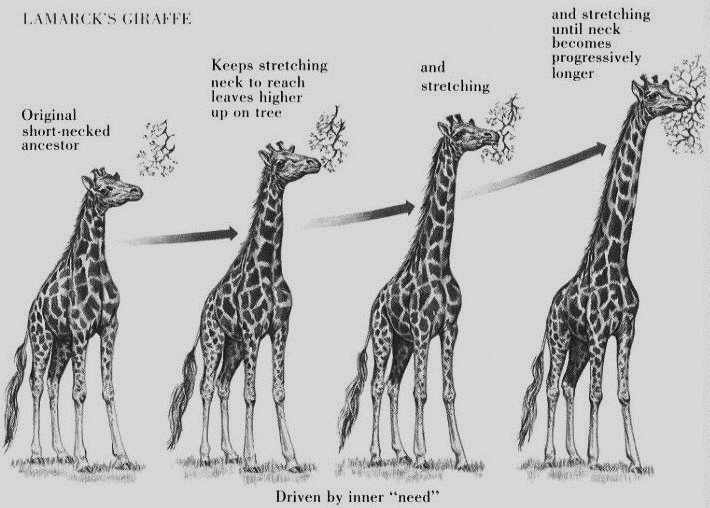 Darwin didn’t quite agree with Lamarck
Charles Darwin didn’t believe that the inner need of animals had anything to with how they evolved.
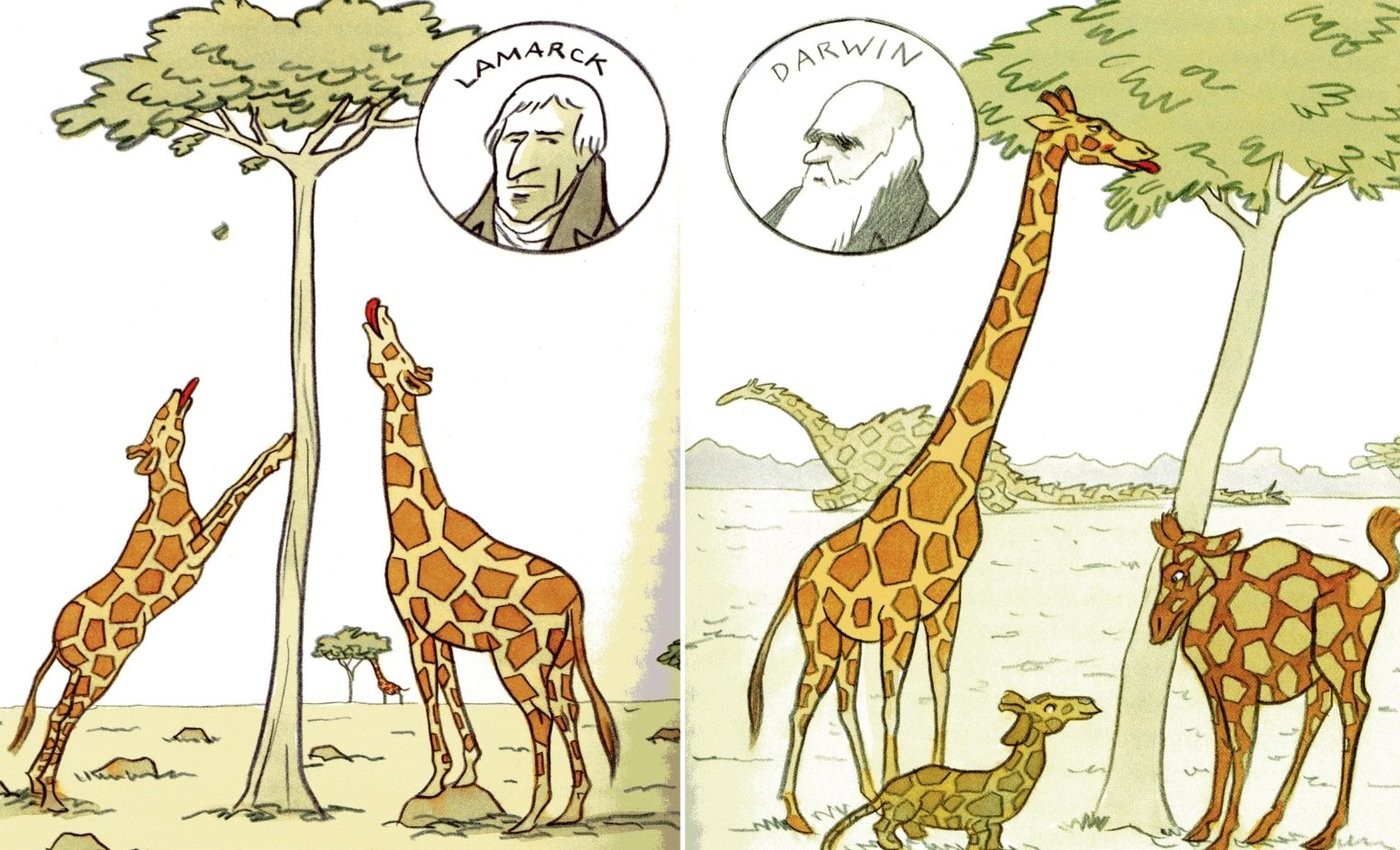 *Charles Darwin’s Theory
Darwin believed that all organisms, even ones of the same species, have differences amongst them. 

And it is those differences that will determine if an individual will adapt, survive, and be able to reproduce over time.
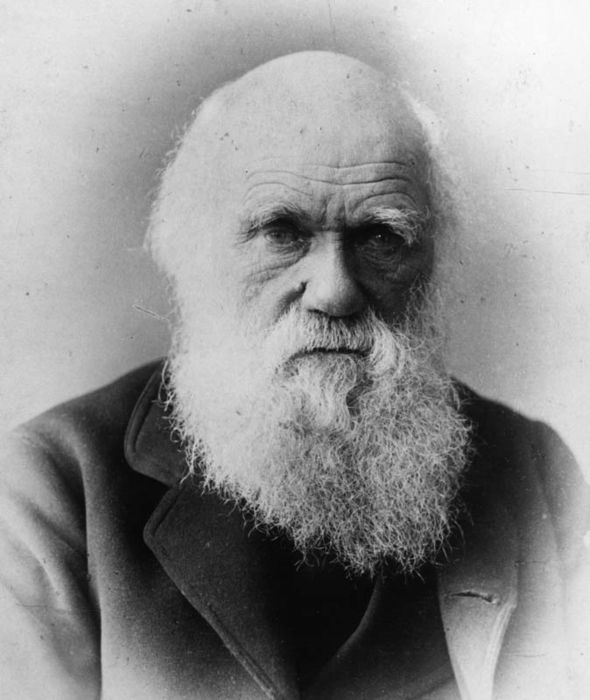 Charles Darwin’s Theory
*He proposed our current theory of biological evolution

*We call it the theory of Natural Selection 

His theory of natural selection has 4 parts
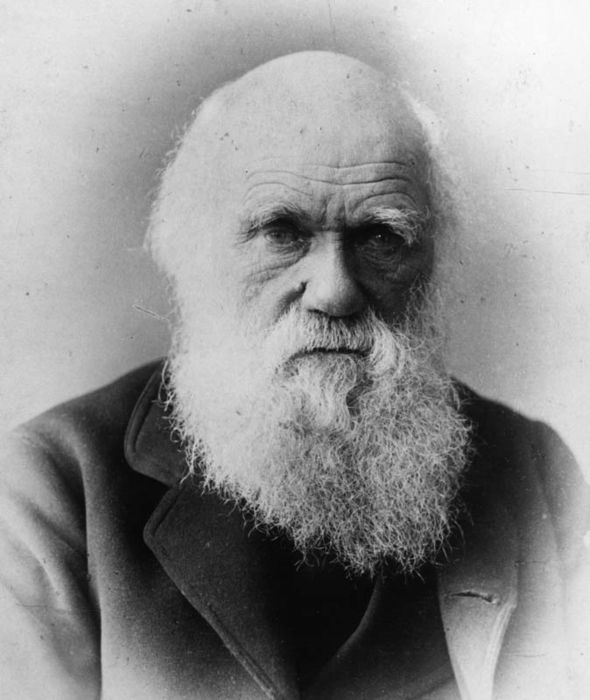 *4 Principles of Natural Selection:
1. OVERPRODUCTION

Where organisms have more offspring (babies) than will normally survive.
Here’s some examples of OVERPRODUCTION:
Snapping turtles can lay 30 to 80 eggs at a time!
*4 Principles of Natural Selection:
#2 Variation 
differences amongst offspring
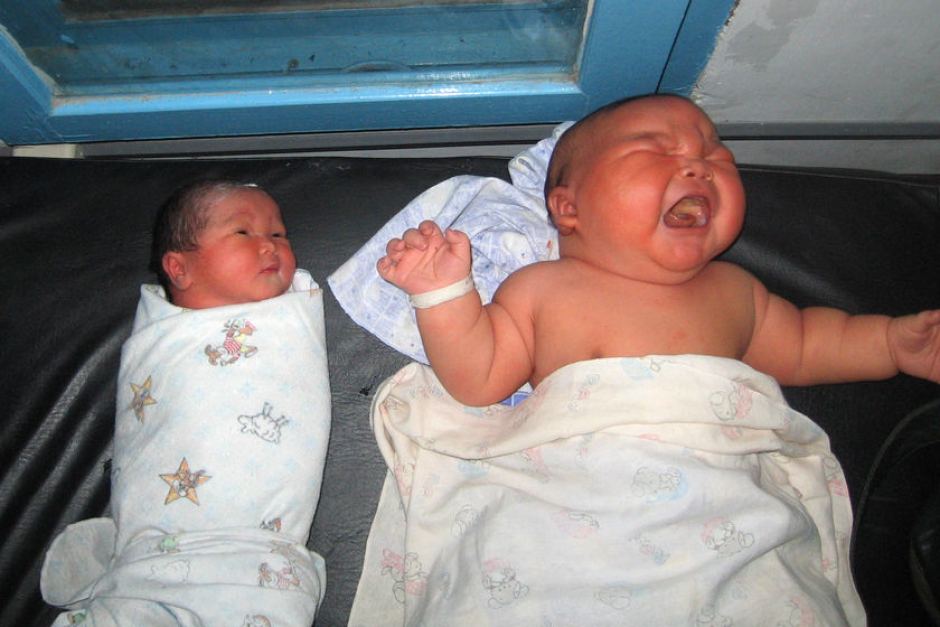 *4 Principles of Natural Selection:
With too many living things around, things are going to get rough which creates a lot of
#3 COMPETITION!!!

Competition is the selection of a winner
THERE’S LOTS OF 
COMPETITION!!!
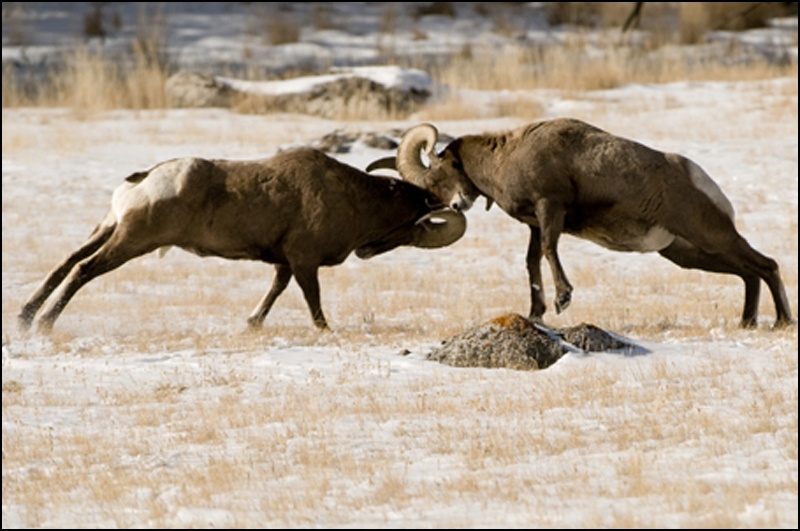 …for status,
THERE’S LOTS OF 
COMPETITION!!!
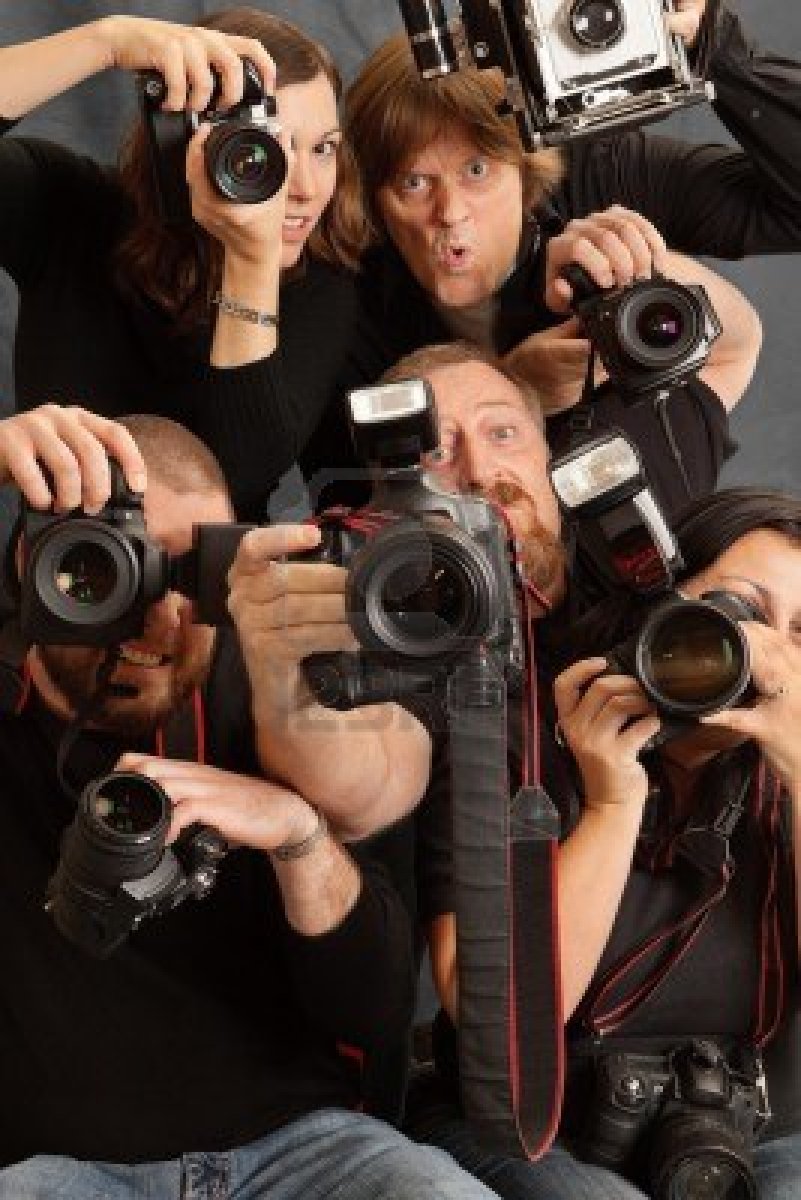 …for space …opportunities,
THERE’S LOTS OF 
COMPETITION!!!
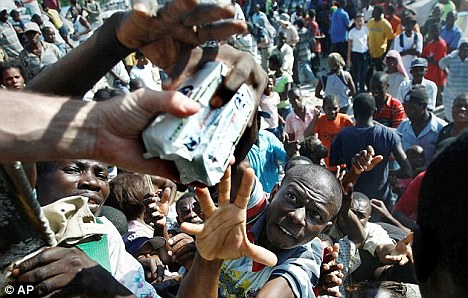 …for food!
THERE’S LOTS OF 
COMPETITION!!!
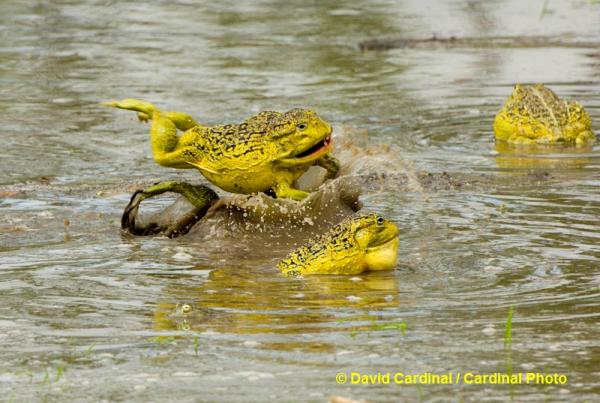 …for mates!
THERE’S LOTS OF 
COMPETITION!!!
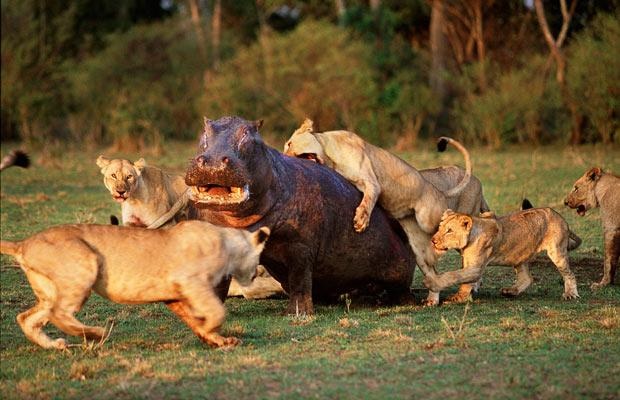 …for LIFE!
*In nature, COMPETITION does NOT always favor the mighty.
Sometimes it is the MOST PREPARED  who win

This is known as Survival of the Fittest
Organisms undergo NATURAL SELECTION. This is where a single species OVERPRODUCES has  VARIATIONS OF OFFSPRING  (some with mutations) WHO THEN MUST COMPETE TO survive and reproduce!
THIS GOES ON FOR GENERATION AFTER GENERATION and so on…
*4 Principles of Natural Selection:
(#4) ADAPTATION where organisms entire population takes on fresh characteristics / traits 

The most successful competitors selected of its kind are the ones chosen to reproduce!!!
Warm-up
You’ve learned the four principles of natural selection. Define natural selection in one sentence without using the following words: variation, competition, overproduction, adaptation, evolve, and “Survival of the fittest”

How do mutations relate to natural selection?
Key words for the THEORY of NATURAL SELECTION:
OVERPRODUCTION (more offspring than will survive)
VARIATION   (all with different traits plus occasional genetic mutations)
COMPETITION (selection of a winner)
ADAPTATION (over  numerous generations the most beneficial traits endure (last)!)
Extra…
Warm-up
Explain what is going on in this picture in a short narrative format. Be creative with your story. Include why this species has to change and what you think their next change will be
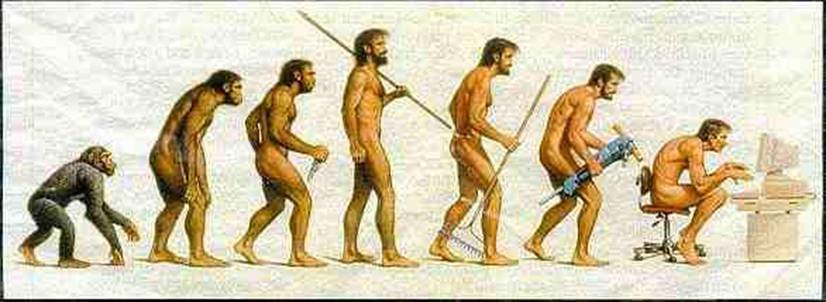 Warm Up
What is evolution? 
Explain how bacteria evolved over time?  
How does this illustration portray the evolution of a horse?
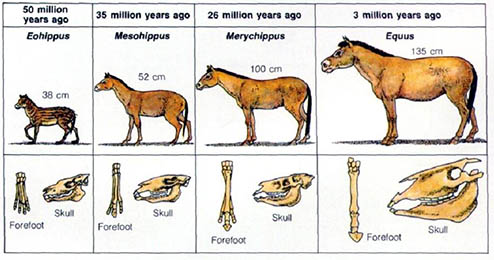 Visual Vocab  (definition and pics)
Captured thoughts 
In a MINIMUM of 3 well developed sentences EACH, explain the following:

Explain the main idea
Explain how this connects to your life
Explain what you found interesting and why
Explain anything you wonder or want additional information on.
Darwin vs Lamarck

Explain both theories
Give examples of each in way you can remember (besides the ones I gave)
Include pictures of both